NHIỆT LIỆT CHÀO MỪNG CÁC EM HỌC SINH THAM DỰ BUỔI HỌC HÔM NAY
KHỞI ĐỘNG
Em hãy đọc diễn cảm bài Cô giáo nhỏ. 
Hãy nhắc lại nội dung bài đọc.
BÀI 2: CHĂM HỌC, CHĂM LÀM
BÀI ĐỌC 4: BÀI VĂN TẢ CẢNH
NỘI DUNG BÀI HỌC
03.
ĐỌC NÂNG CAO
01.
ĐỌC THÀNH TIẾNG
02.
ĐỌC HIỂU
HOẠT ĐỘNG 1: ĐỌC THÀNH TIẾNG
Đọc theo nhóm đôi
Em hãy luyện đọc thành tiếng từng đoạn câu chuyện Bài văn tả cảnh.
Đoạn 1: Từ đầu đến “Rồi cháu viết, cháu lại viết lại, cháu chữa, cháu…”.
Đoạn 3: Phần còn lại
Đoạn 2: Tiếp theo đến “bắt đầu”.
Em hãy đọc câu chuyện Bài văn tả cảnh trước lớp.
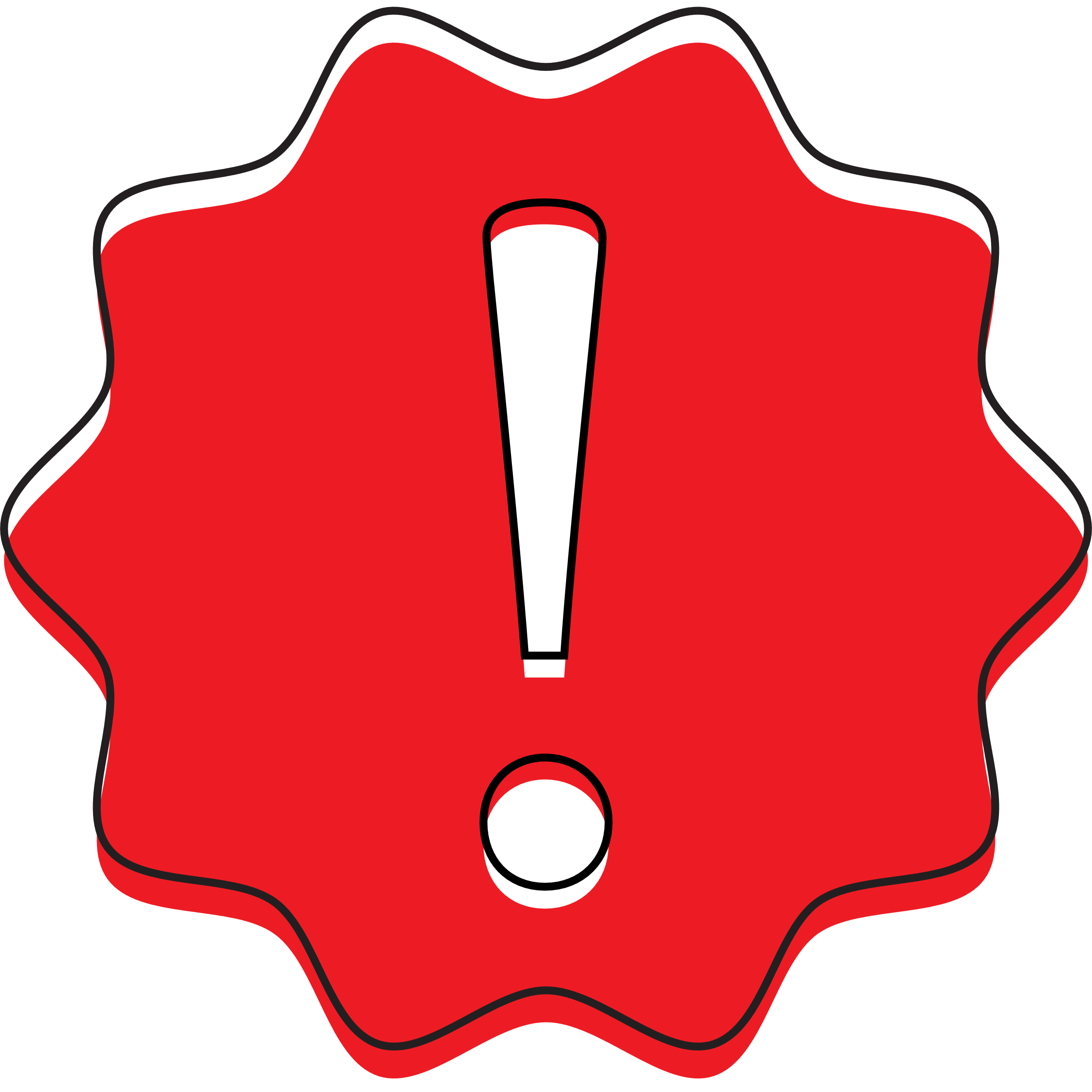 Giọng đọc khoan thai, truyền cảm, giúp người nghe dễ theo dõi nội dung câu chuyện; phân biệt được lời thoại của các nhân vật.
HOẠT ĐỘNG 2:
ĐỌC HIỂU
Em hãy đọc to, rõ nghĩa các từ khó sau
Vì sao mấy hôm trước Bé đi học sớm?
Bài tập làm văn của Bé viết về nội dung gì?
Bé đã làm những việc gì để viết bài tập làm văn đó thật hay?
Ông đã khen Bé như thế nào?
Tìm một số hình ảnh trong bài tập làm văn để hiểu vì sao ông khen Bé như vậy?
Câu 1: Vì sao mấy hôm trước Bé đi học sớm?
Bé phải ra đầu làng quan sát, chuẩn bị cho bài tập làm văn tả cảnh.
Câu 2: Bài tập làm văn của Bé viết về nội dung gì?
Bài tập làm văn của Bé tả cảnh đi làm đồng vào buổi sáng Chủ nhật.
Câu 3: Bé đã làm những việc gì để viết bài tập làm văn đó thật hay?
Bé ra đầu làng để quan sát, viết rồi sửa, viết đi viết lại nhiều lần.
Câu 4: Ông đã khen bé như thế nào?
Ông khen Bé: “Cháu giỏi quá! Viết như hệt!” – tức là Bé tả cảnh đi làm đồng buổi sáng rất thực, quan sát rất đúng.
Câu 5: Tìm một số hình ảnh trong bài tập làm văn để hiểu vì sao ông khen Bé như vậy?
Quang cảnh đầu làng
Quang cảnh con đường
Con đường bạch đàn thẳng tắp
Tiếng nói chuyện, cười đùa ồn ã, át cả cái rét buốt.
Từng đoàn người đã kéo xuống đồng
NỘI DUNG BÀI HỌC
Kể về một cô bé đạt điểm cao ở bài văn tả cảnh nhờ chăm chỉ, chịu khó quan sát để miêu tả đúng sự việc theo yêu cầu của bài tập làm văn.
HOẠT ĐỘNG 3: 
ĐỌC NÂNG CAO
Đoạn 1: Có thể đọc phân vai (thể hiện giọng của ông và Bé; phân biệt giọng người dẫn chuyện).
Em hãy lựa chọn đoạn văn trong bài đọc Bài văn tả cảnh và đọc diễn cảm trước lớp.
Đoạn 2: Đọc diễn cảm bài văn tả cảnh làm đồng buổi sáng của Bé.
CỦNG CỐ - DẶN DÒ
01
02
Vận dụng bài học rút ra từ câu chuyện Bài văn tả cảnh vào cuộc sống hàng ngày.
Chuẩn bị bài luyện từ và câu Luyện tập về danh từ.